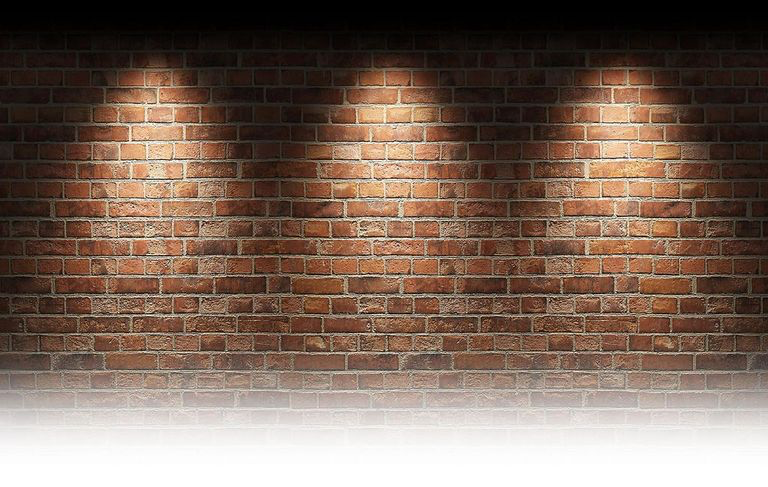 “READY”
R U?
Luke 21:36 "Be always on the watch, and pray that you may be able to escape all that is about to happen, and that you may be able to stand before the Son of Man."
John 6:14-15
Luke 21:28 "When these things begin to take place, stand up and lift up your heads, because your redemption is drawing near."
John 5:24"I tell you the truth, whoever hears my word and believes him who sent me has eternal life and will not be condemned; he has crossed over from death to life".
1 Peter 1:7  These have come so that the proven genuineness of your faith—of greater worth than gold, which perishes even though refined by fire—may result in praise, glory and honor when Jesus Christ is revealed
Acts 6:7 So the word of God spread. The number of disciples in Jerusalem increased rapidly, and a large number of priests became obedient to the faith.
 
Acts 12:24 But the word of God continued to spread and flourish.
 
Acts 16:5 So the churches were strengthened in the faith and grew daily in number
 
Acts 19:20 In this way the word of the Lord spread widely and grew in power.
1Peter 1:9 "For you are receiving the end of your faith, the salvation of your souls"
Exodus 3:14
Romans 8:23  Not only so, but we ourselves, who have the firstfruits of the Spirit, groan inwardly as we wait eagerly for our adoption to sonship, the redemption of our bodies.
1 Thessalonians 4:16-17   For the Lord himself will come down from heaven, with a loud command, with the voice of the archangel and with the trumpet call of God, and the dead in Christ will rise first. 17 After that, we who are still alive and are left will be caught up together with them in the clouds to meet the Lord in the air. And so we will be with the Lord forever.
1 John 3:2-3  
Dear friends, now we are children of God, and what we will be has not yet been made known. But we know that when Christ appears, we shall be like him, for we shall see him as he is. 3 All who have this hope in him purify themselves, just as he is pure.
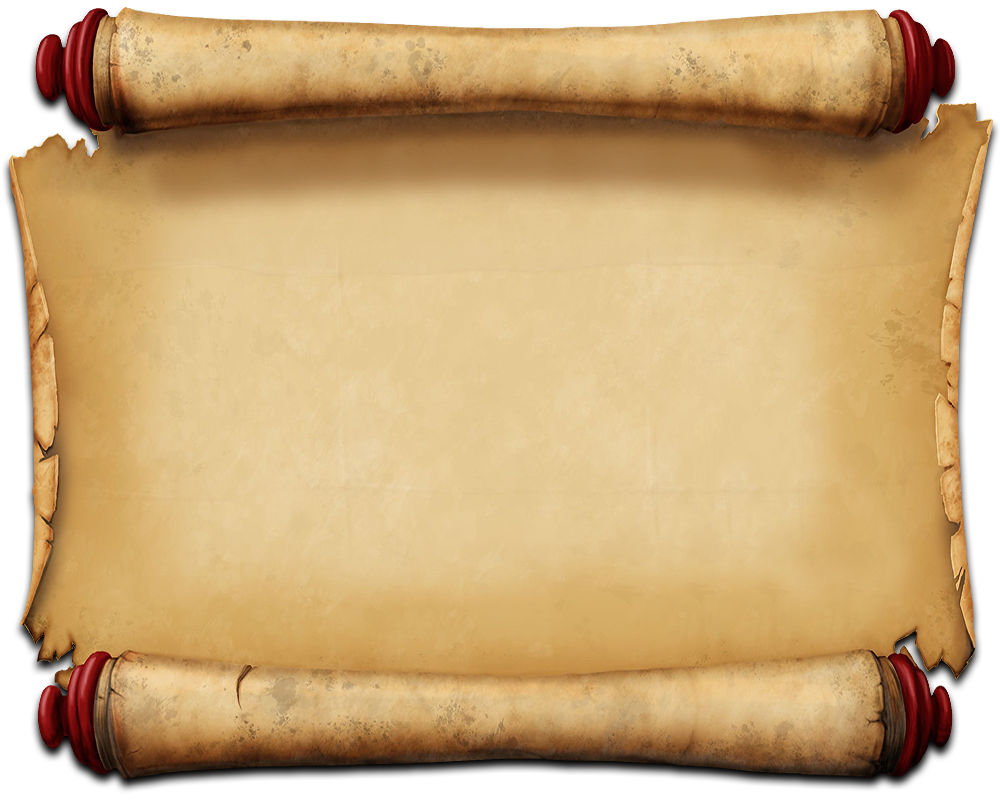 1 John 2:3  
We know that we have come to know him if we keep his commands.
1 John 2:5-6 
But if anyone obeys his word, love for God is truly made complete in them. This is how we know we are in him: 6 Whoever claims to live in him must live as Jesus did.
Matthew 5:14-16 “You are the light of the world. A town built on a hill cannot be hidden. 15 Neither do people light a lamp and put it under a bowl. Instead they put it on its stand, and it gives light to everyone in the house. 16 In the same way, let your light shine before others, that they may see your good deeds and glorify your Father in heaven.
Luke 21:34-36 “Be careful, or your hearts will be weighed down with carousing, drunkenness and the anxieties of life, and that day will close on you suddenly like a trap. 35 For it will come on all those who live on the face of the whole earth. 36 Be always on the watch, and pray that you may be able to escape all that is about to happen, and that you may be able to stand before the Son of Man.”
John 12:42-43  Yet at the same time many even among the leaders believed in him. But because of the Pharisees they would not openly acknowledge their faith for fear they would be put out of the synagogue; 43 for they loved human praise more than praise from God.
Matthew 6:33 
But seek first his kingdom and his righteousness, and all these things will be given to you as well.
Colossians 3:1-2 Since, then, you have been raised with Christ, set your hearts on things above, where Christ is, seated at the right hand of God. 2 Set your minds on things above, not on earthly things.
2 Peter 3:11-14  
Since everything will be destroyed in this way, what kind of people ought you to be? You ought to live holy and godly lives 12 as you look forward to the day of God and speed its coming. That day will bring about the destruction of the heavens by fire, and the elements will melt in the heat. 13 But in keeping with his promise we are looking forward to a new heaven and a new earth, where righteousness dwells.14 So then, dear friends, since you are looking forward to this, make every effort to be found spotless, blameless and at peace with him.
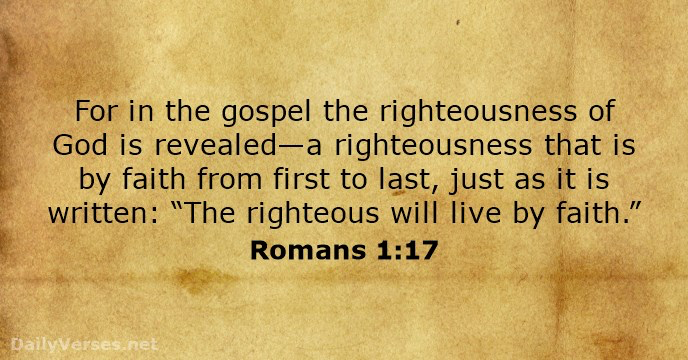